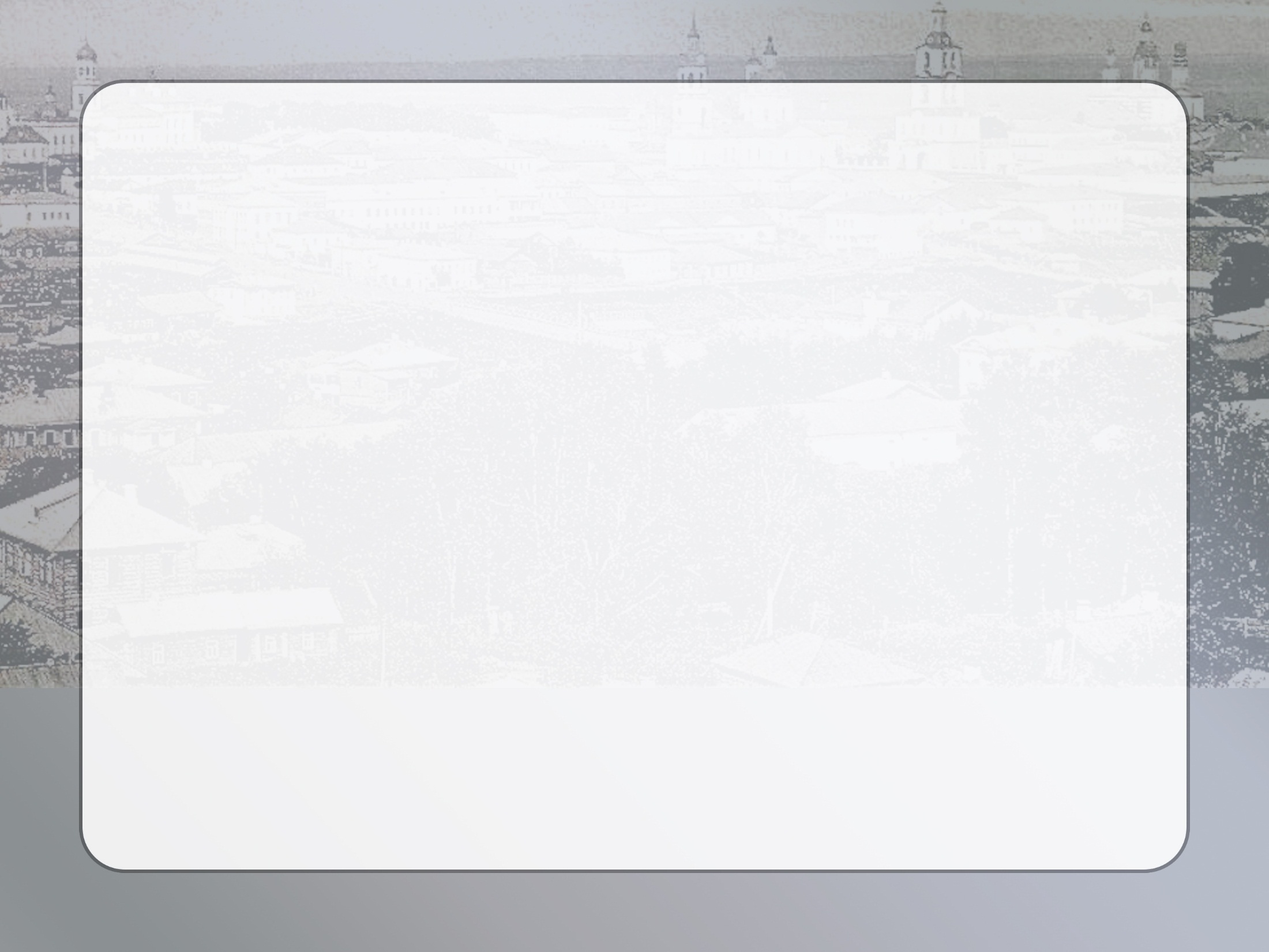 «МЕТОД  Х»
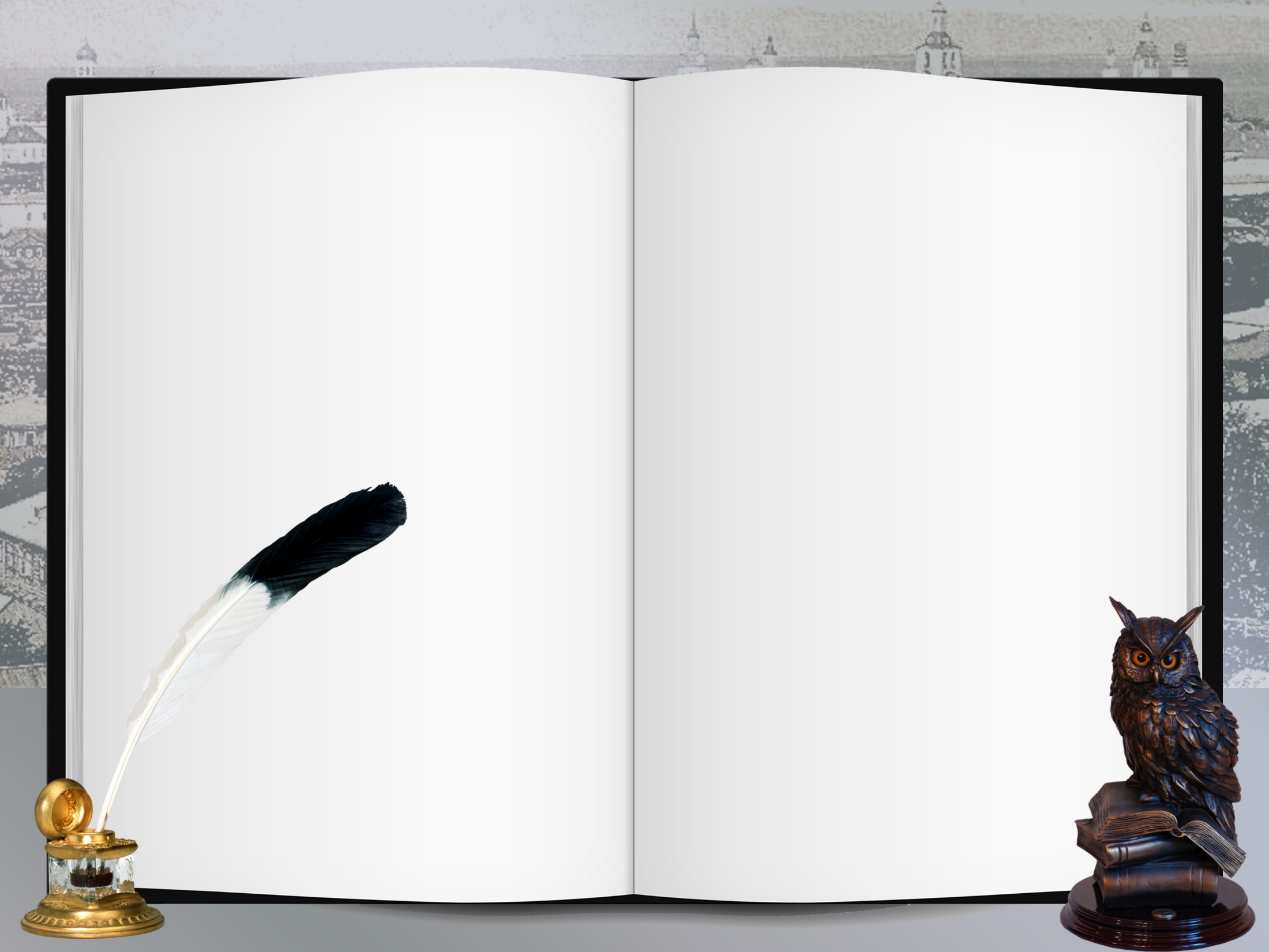 Мастер –класс
«КРОССЕНС» КАК МЕТОД РАЗВИТИЯ 
ПОЗНАВАТЕЛЬНОЙ ИНИЦИАТИВЫ, ЛОГИЧЕСКОГО И ТВОРЧЕСКОГО МЫШЛЕНИЯ»

Цель: продемонстрировать использование «Кроссенса» на занятиях как метода развития мотивации, логического и неординарного творческого мышления обучающихся.

Планируемый результат: принятие и применение данного метода участниками мастер-класса.
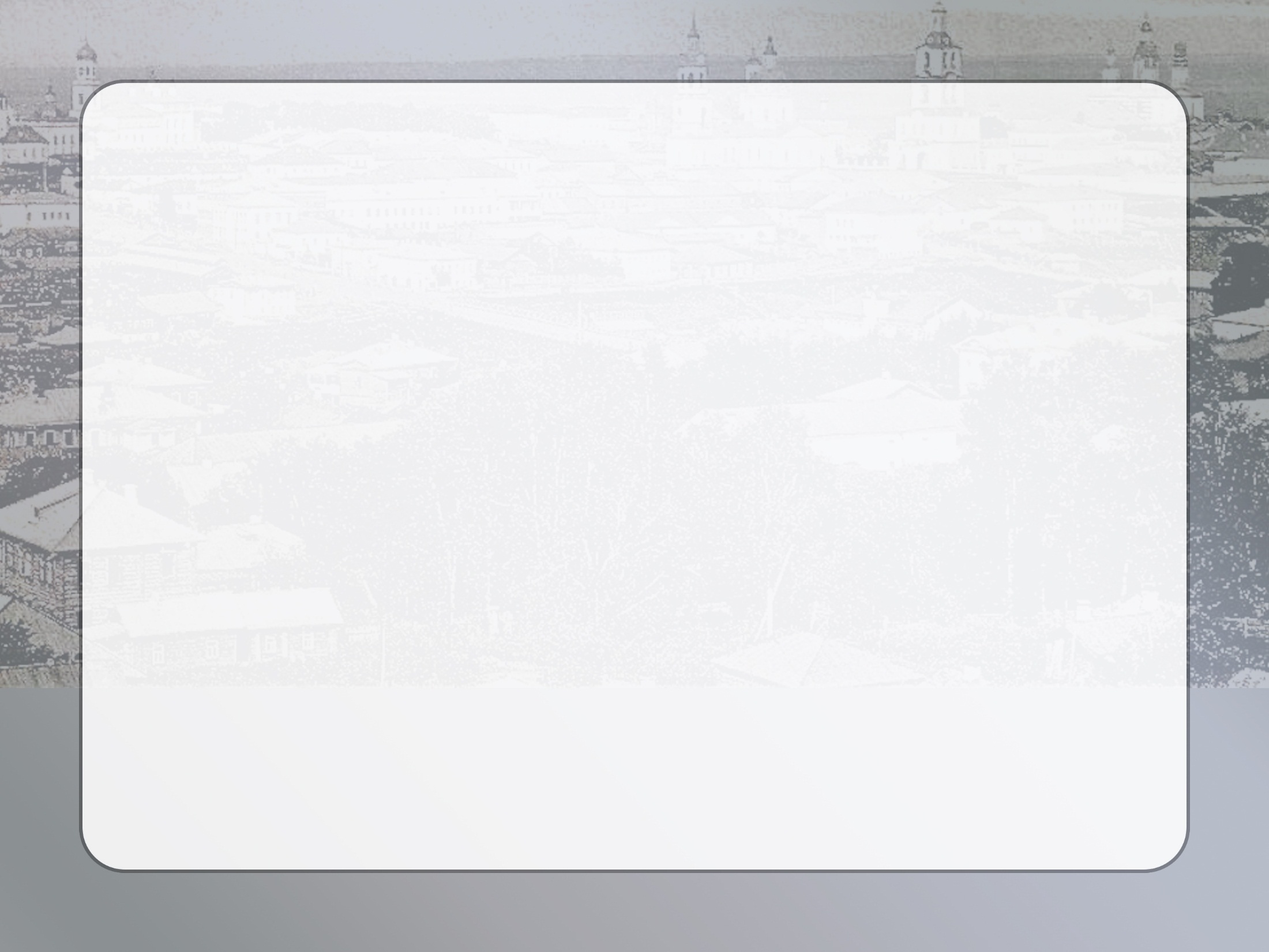 Из истории…
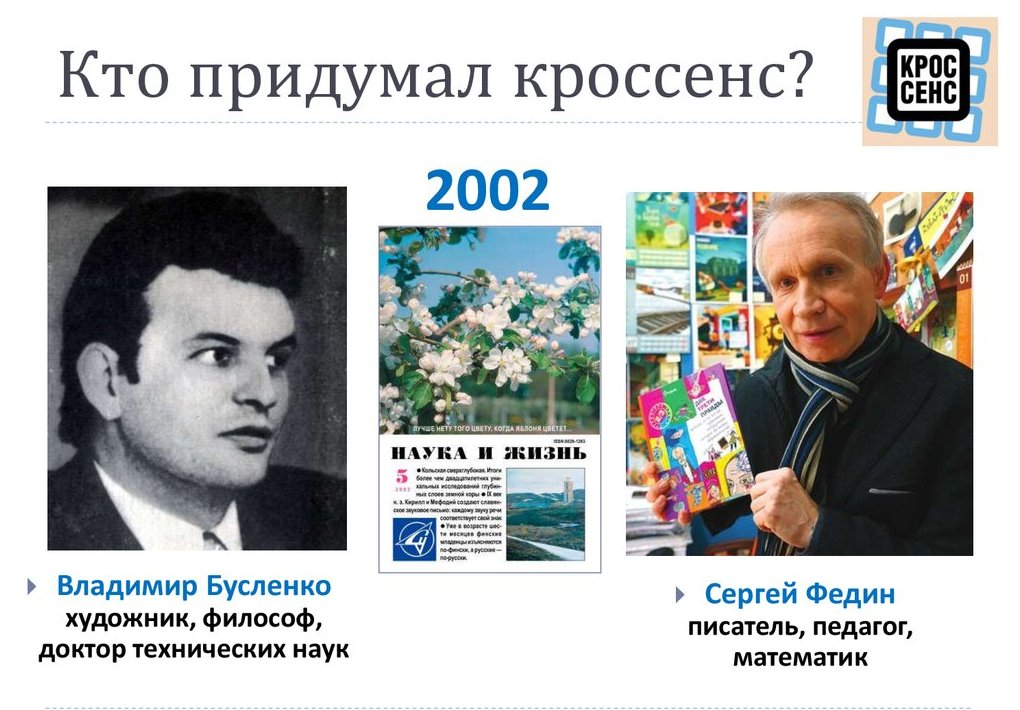 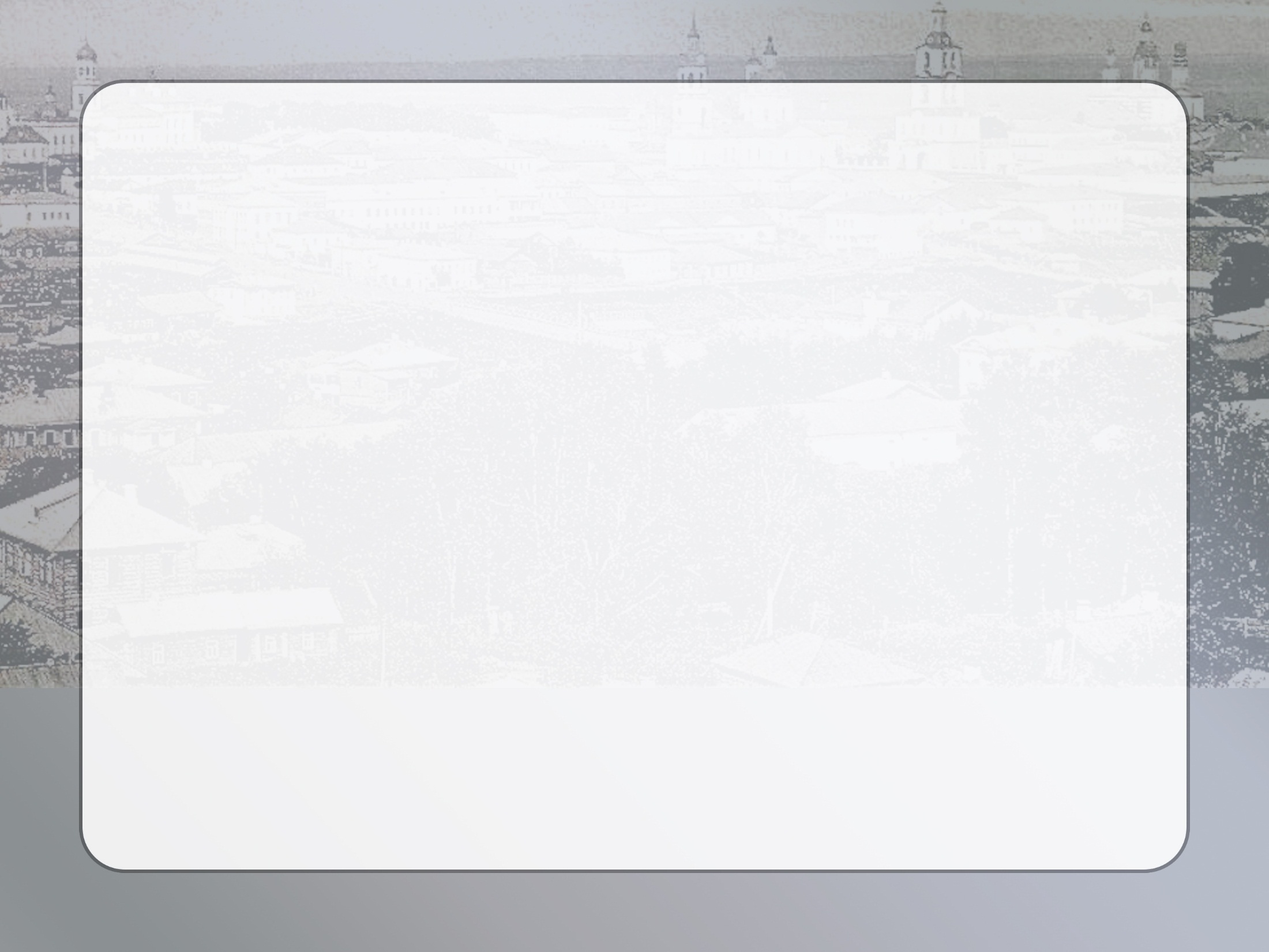 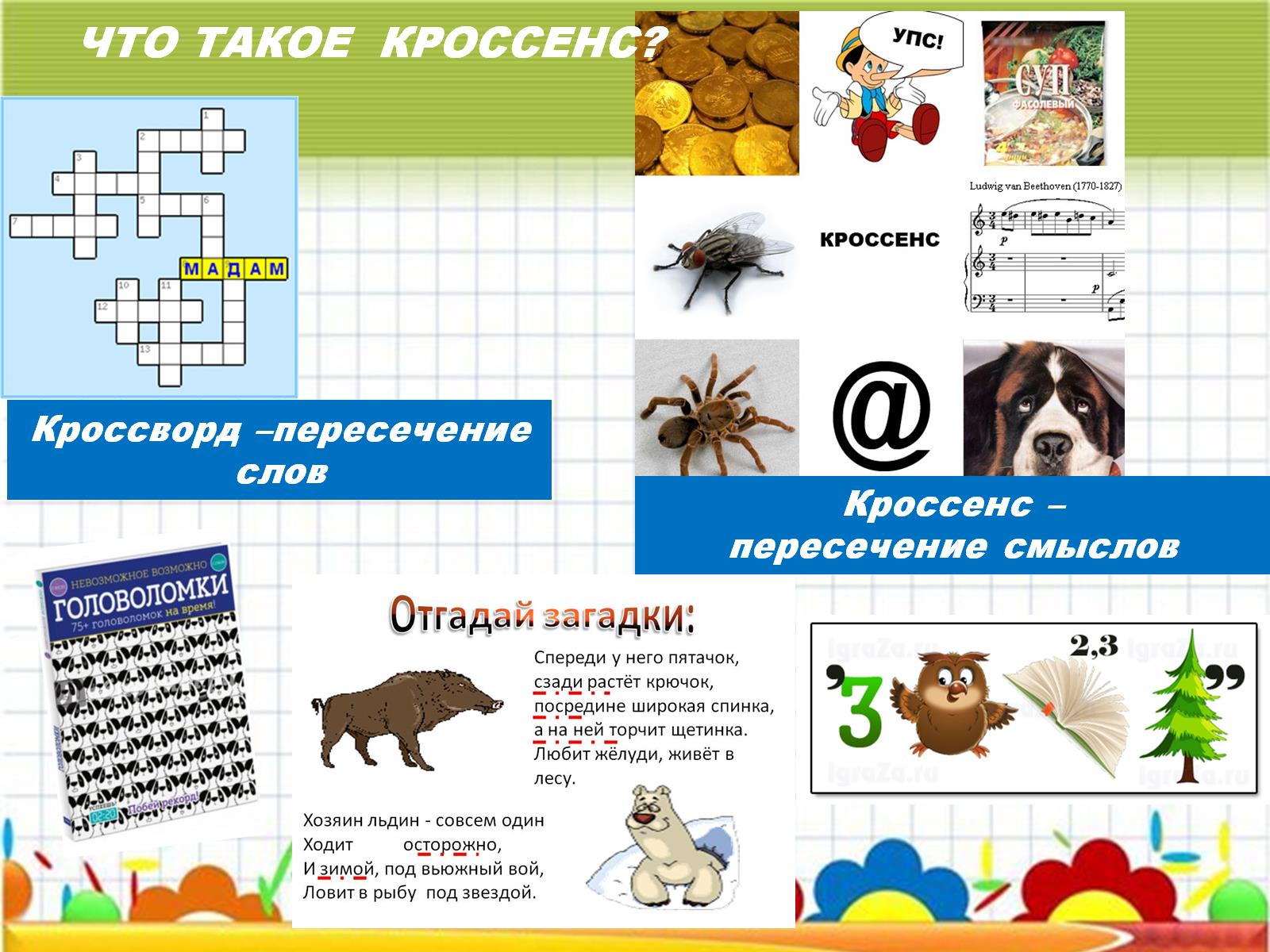 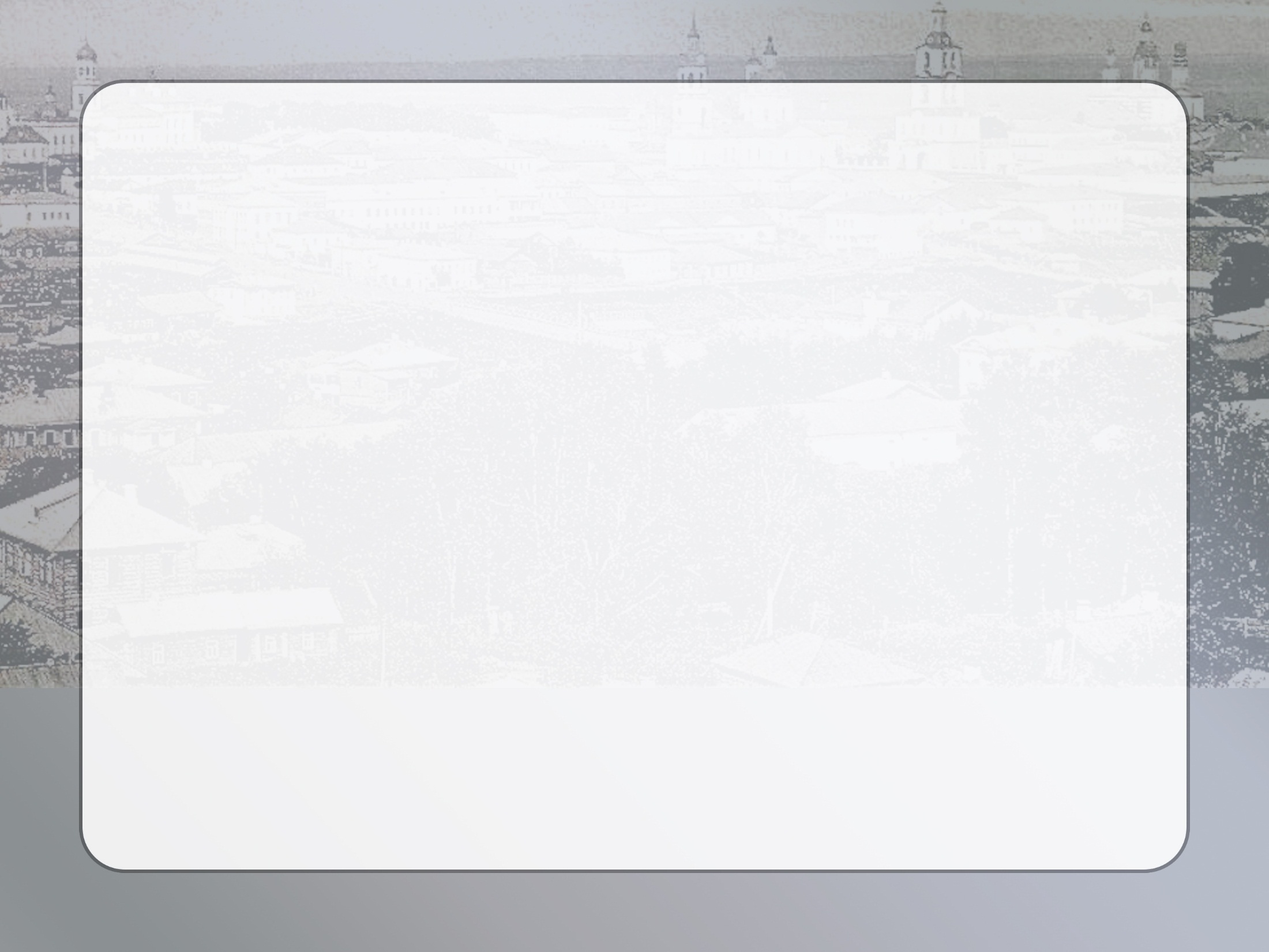 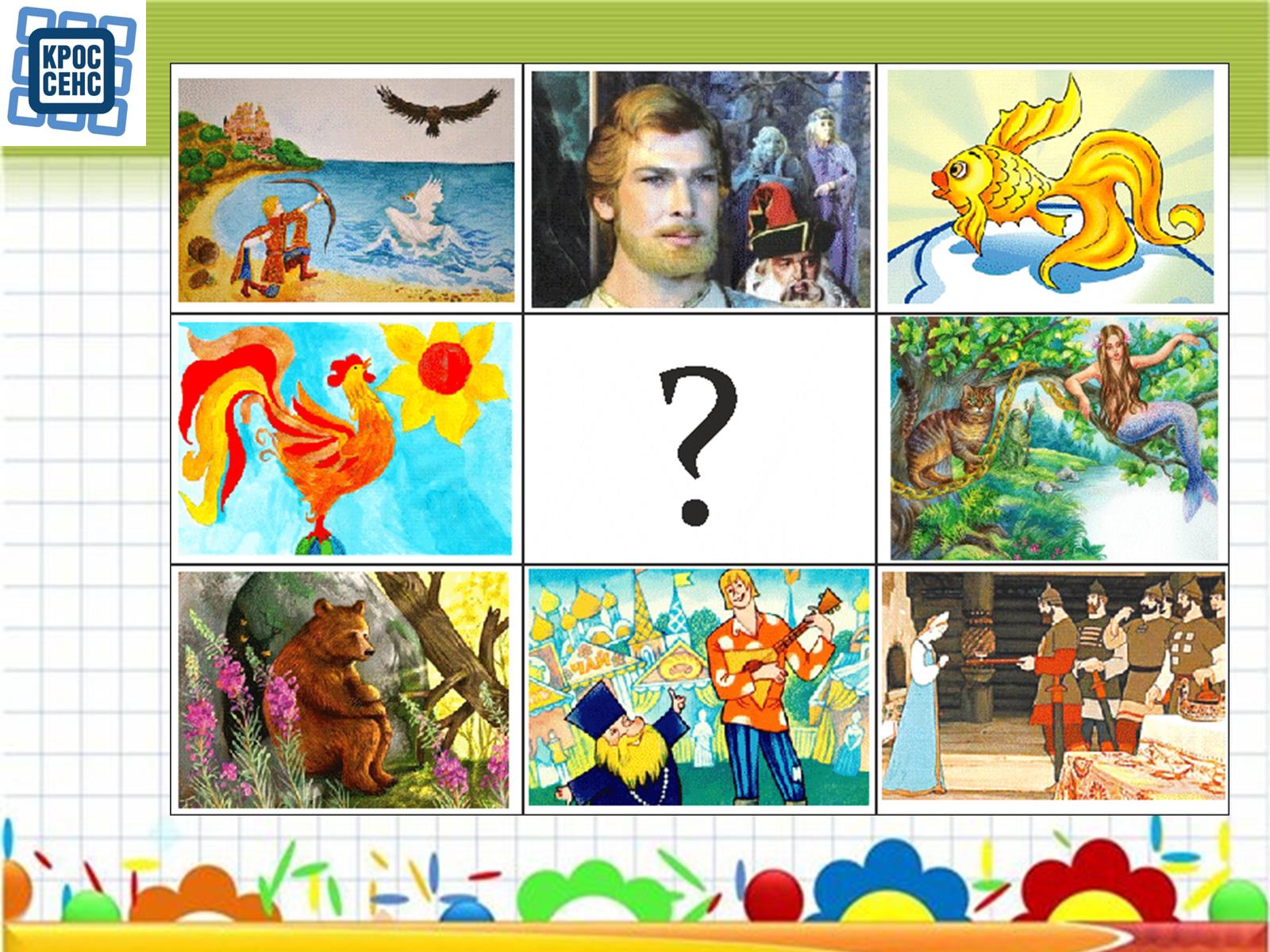 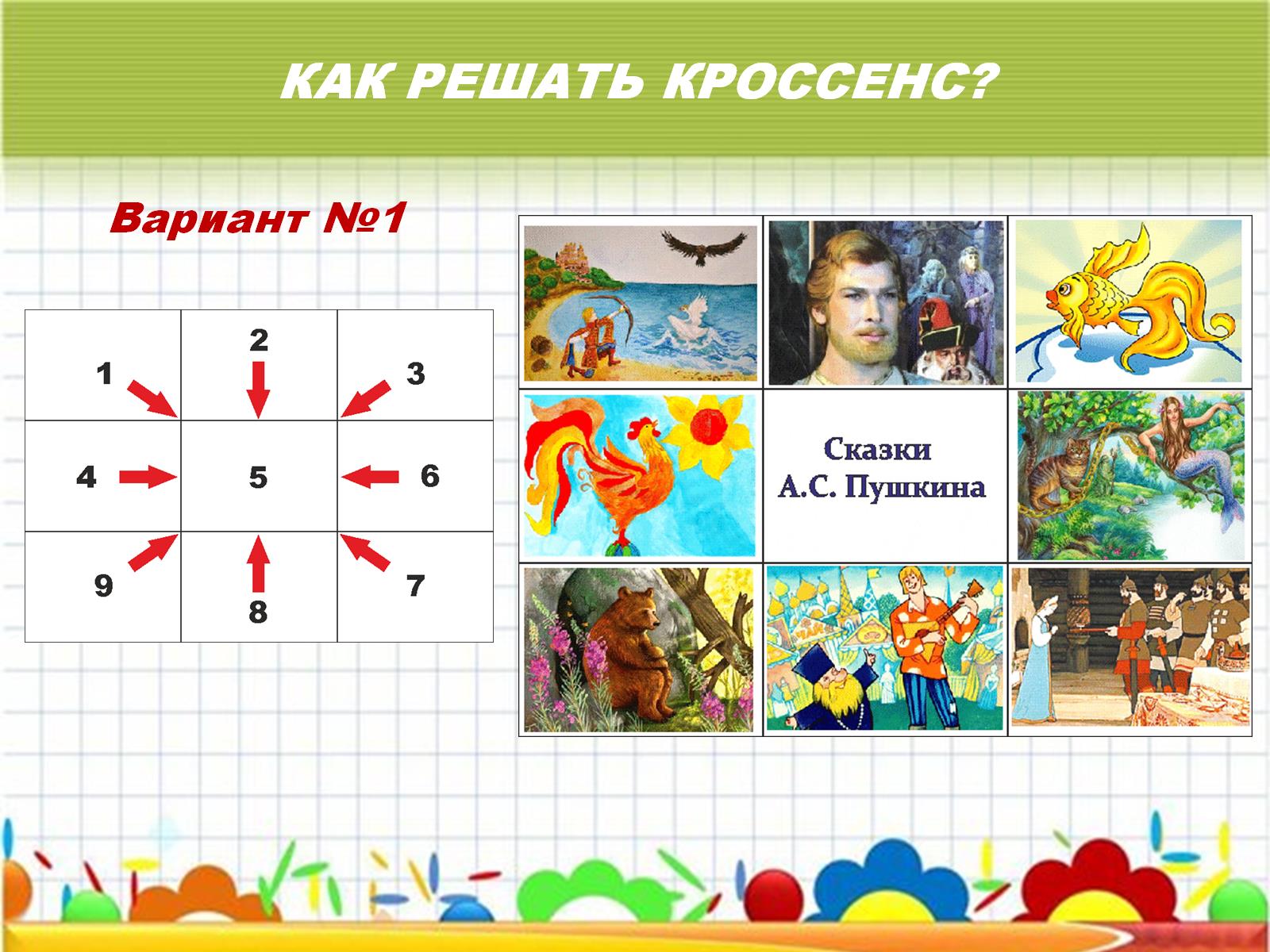 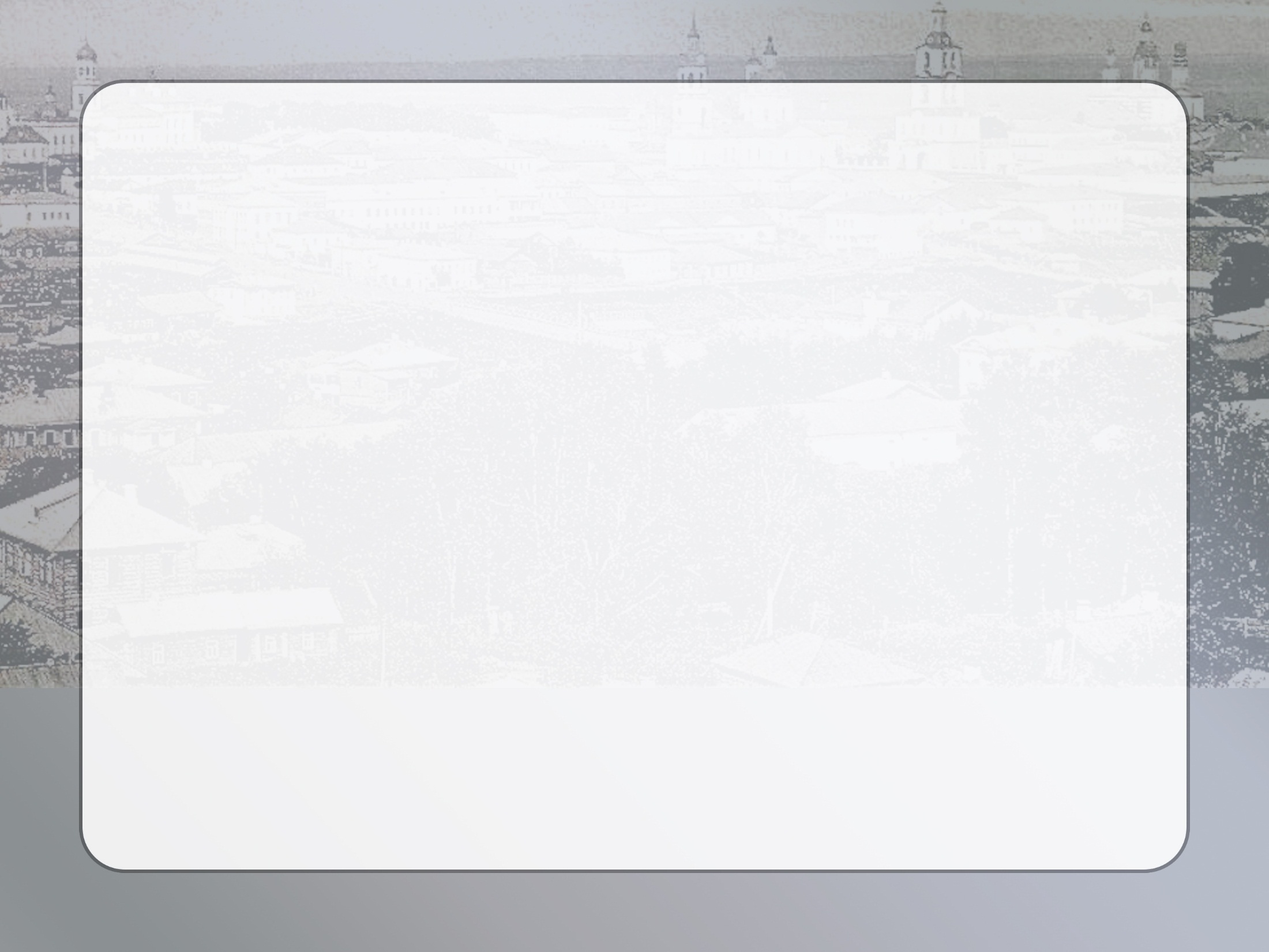 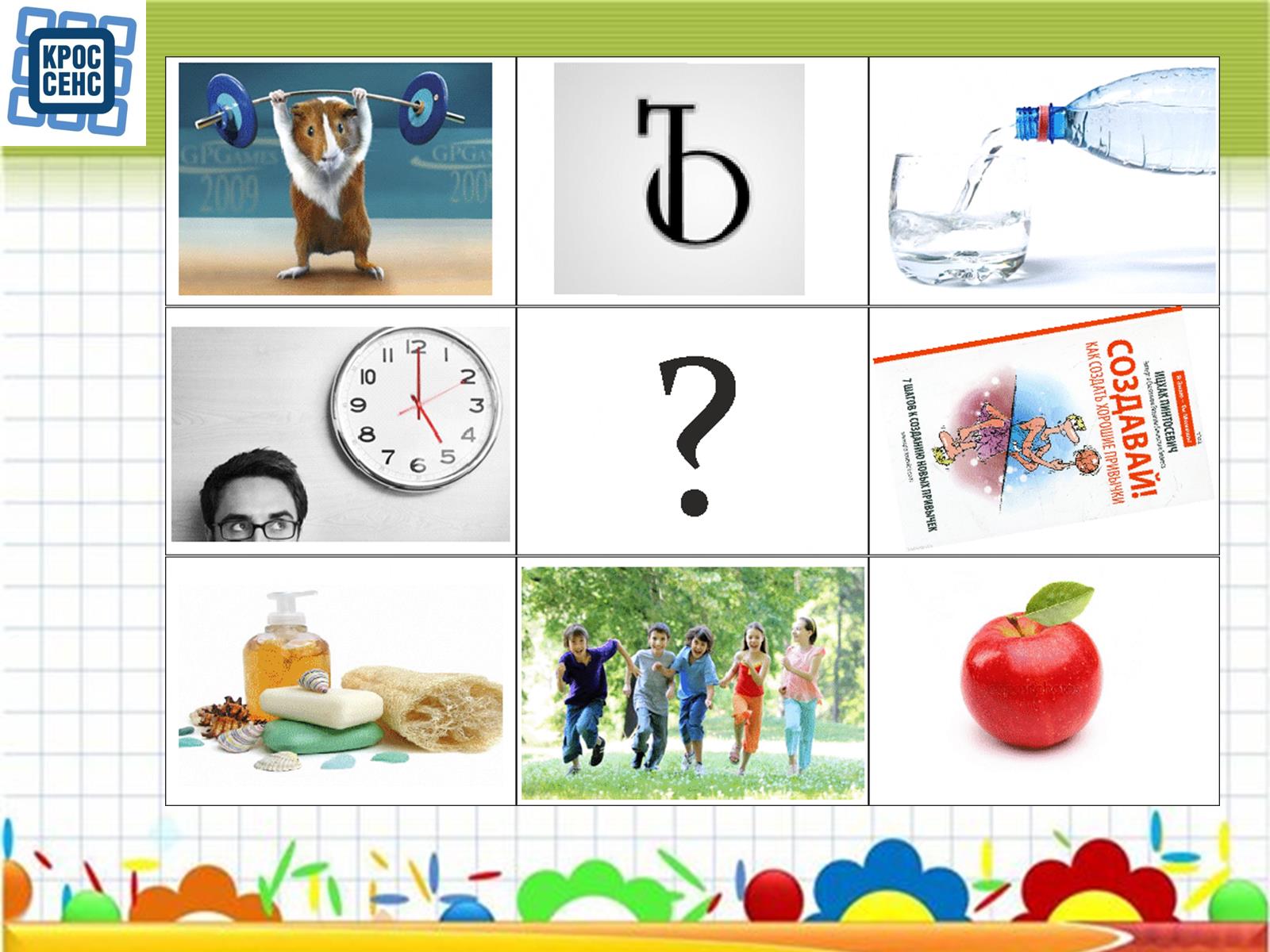 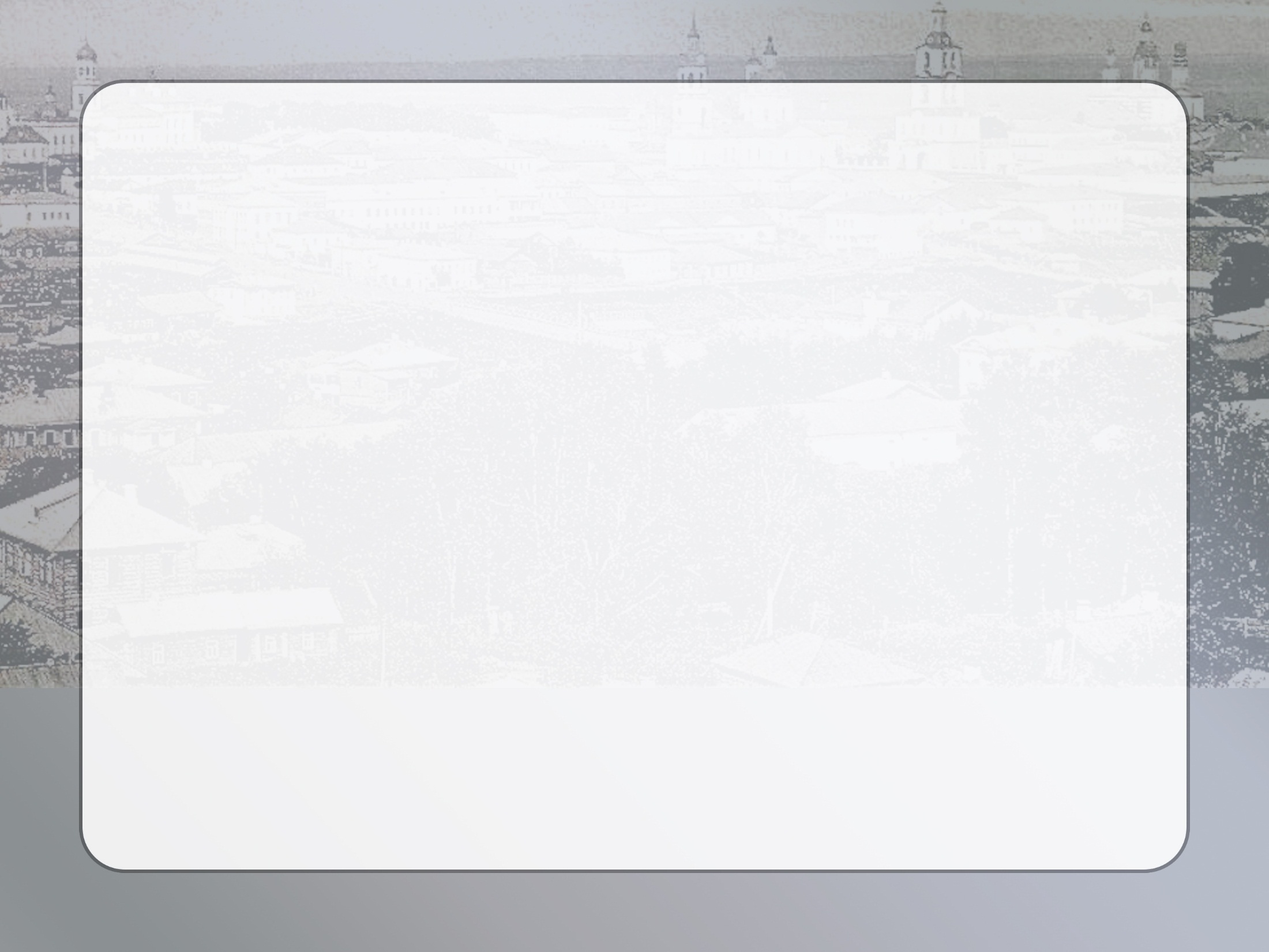 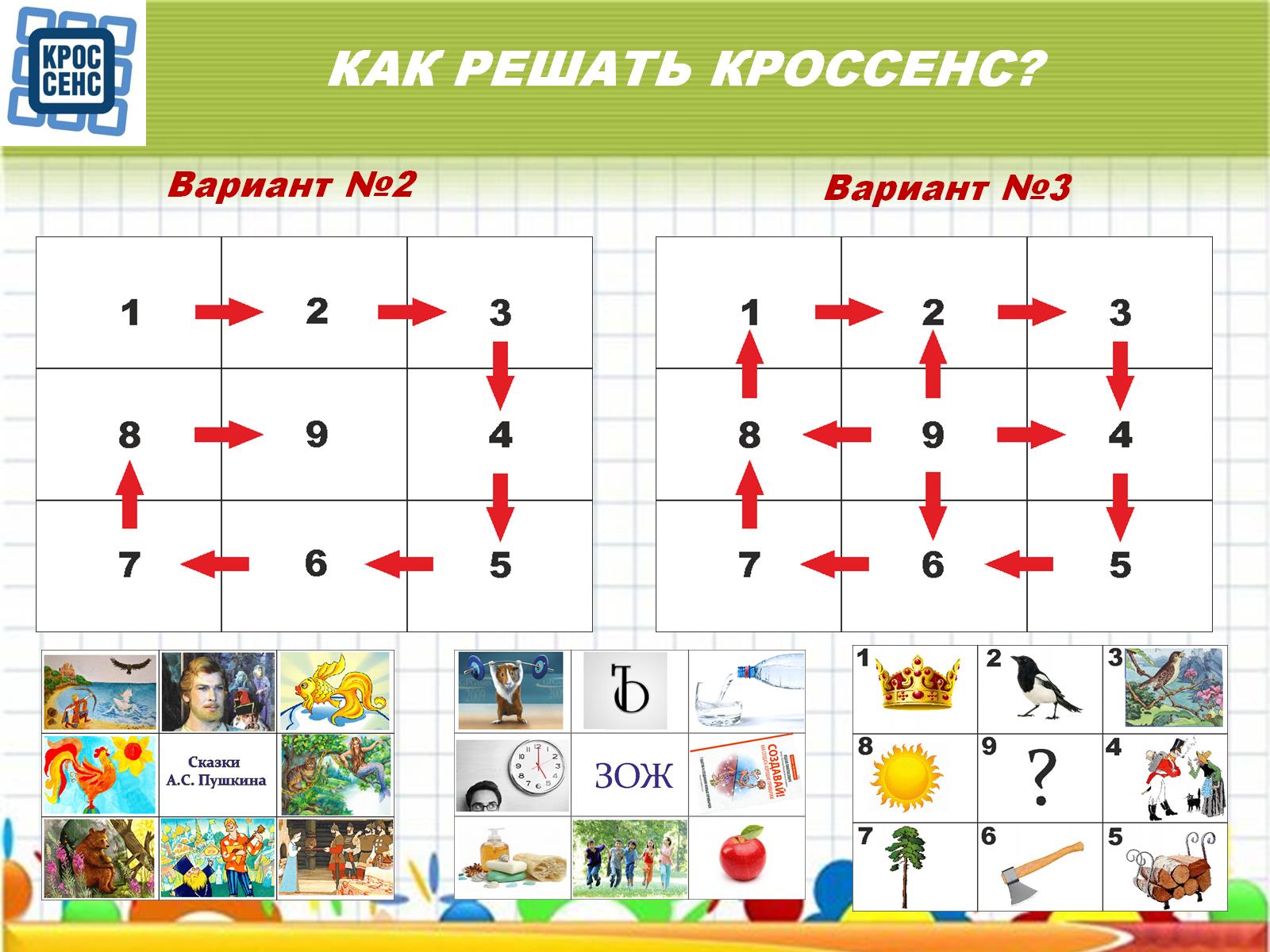 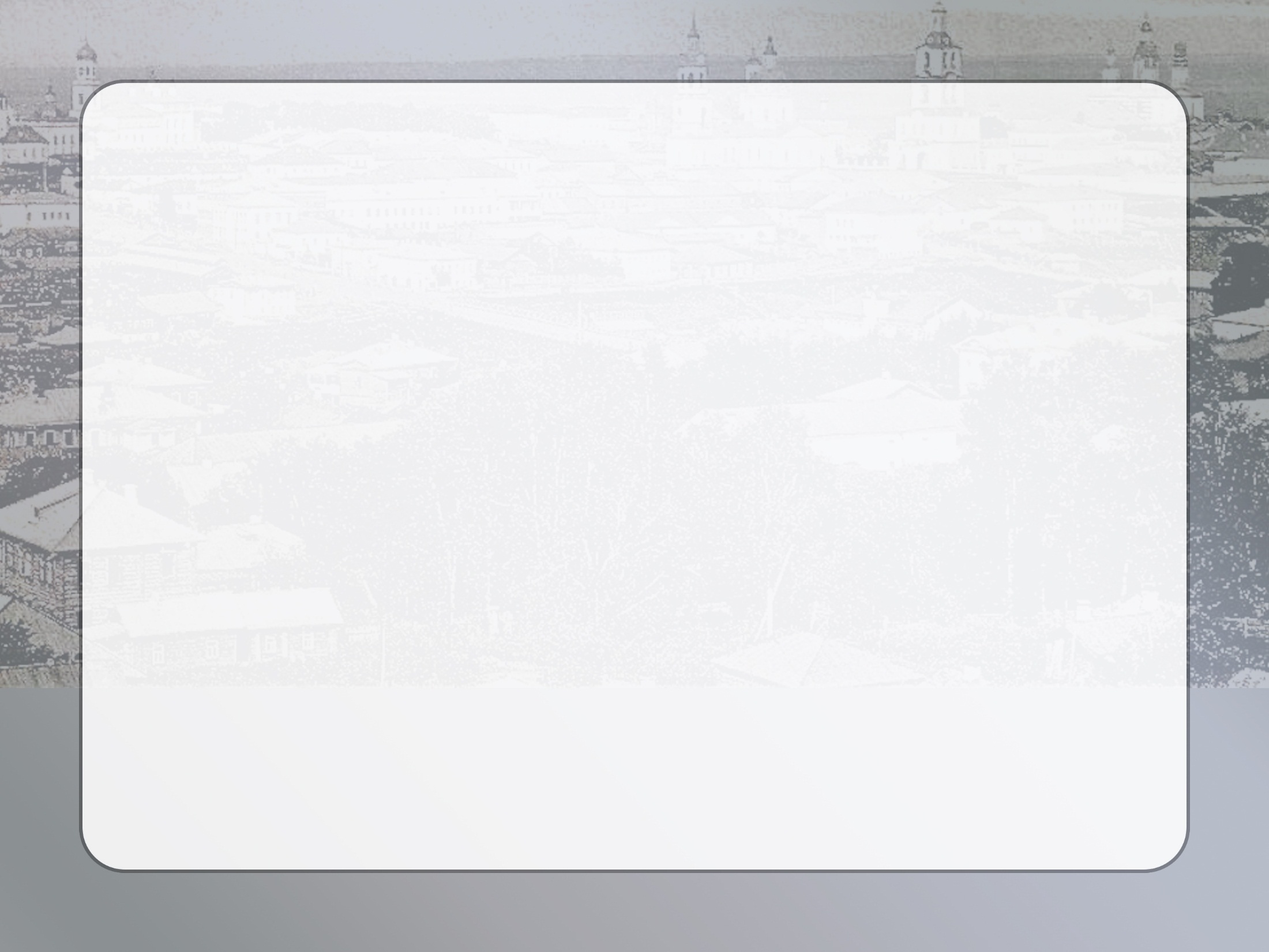 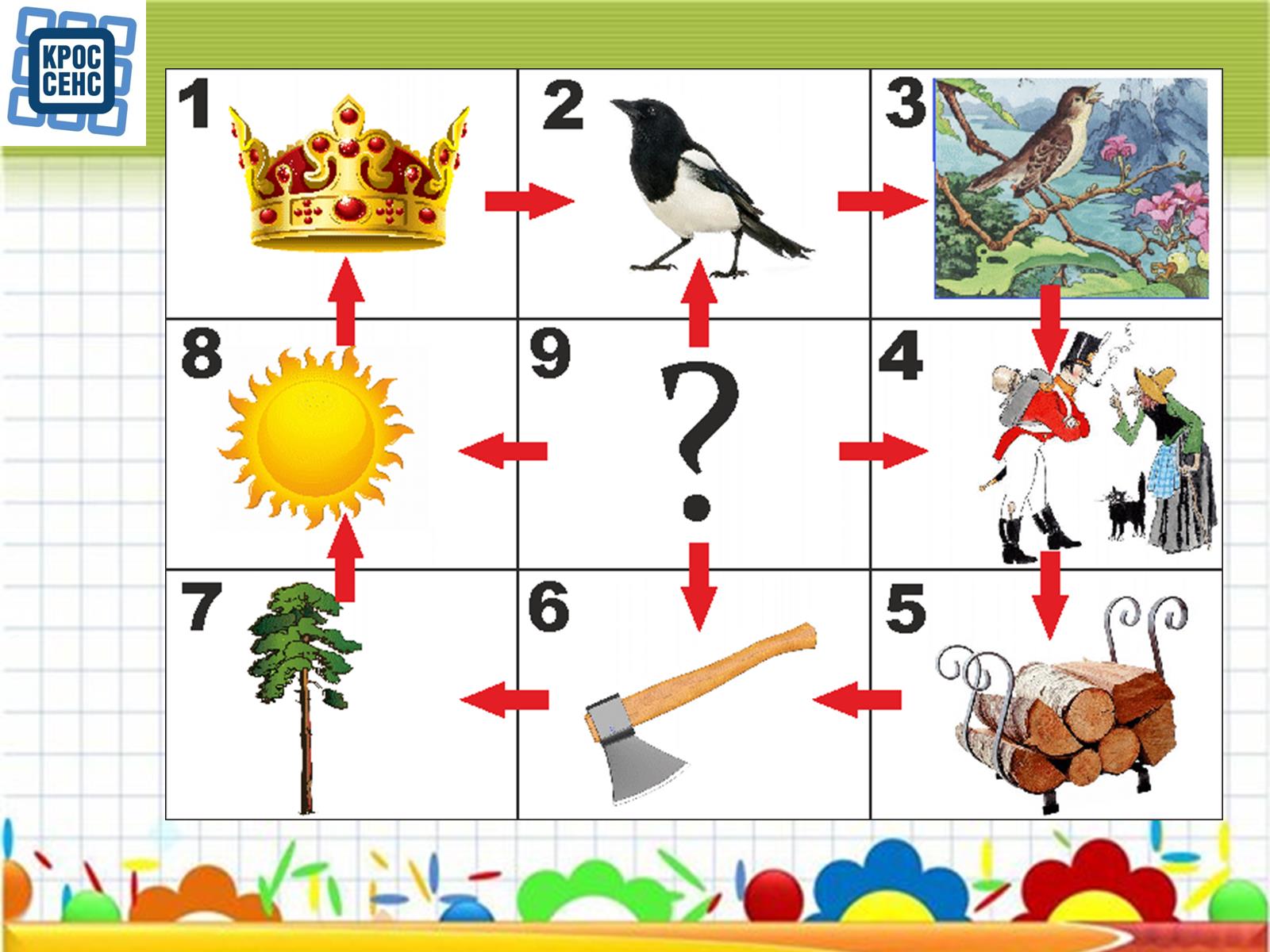 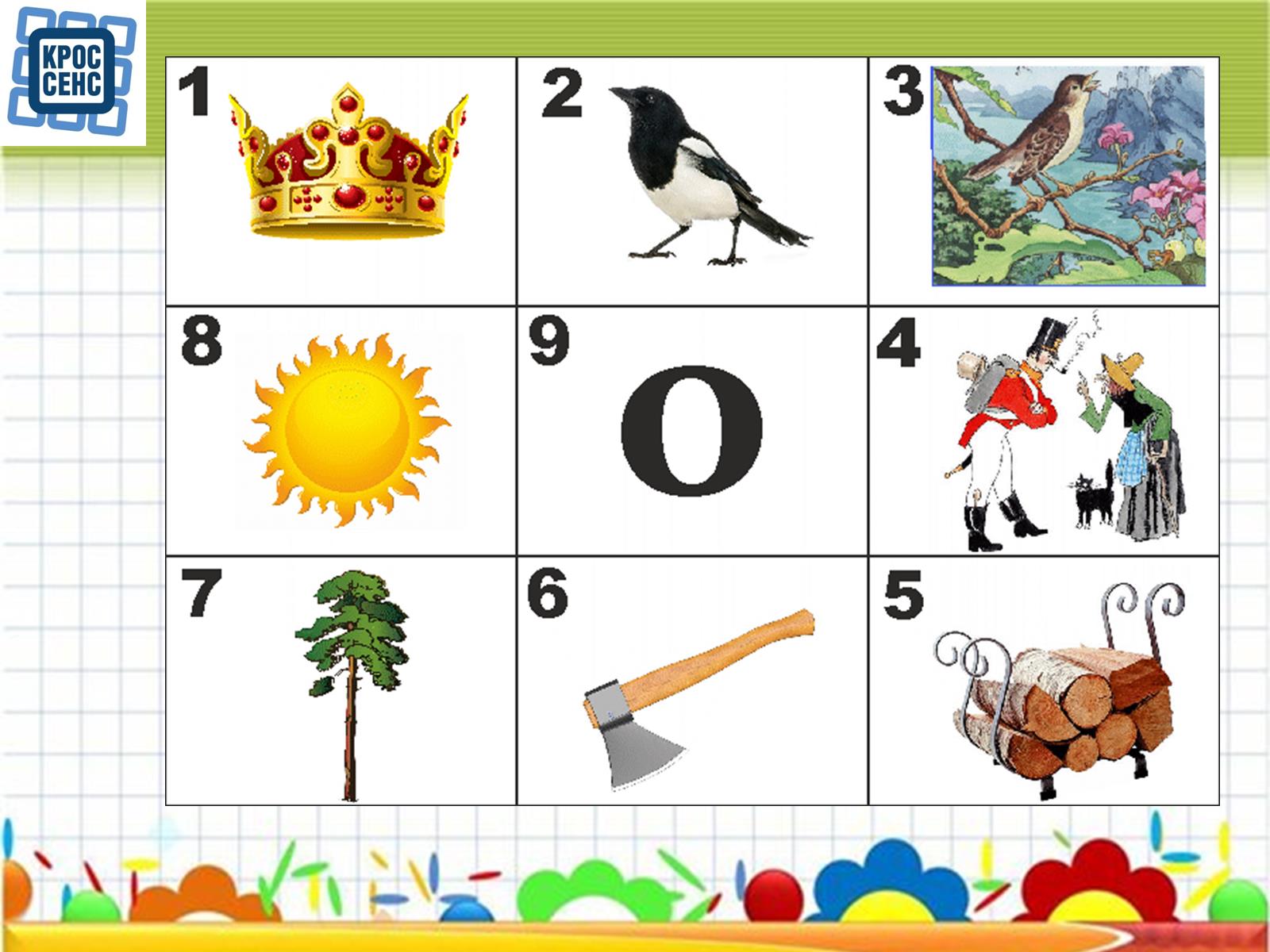 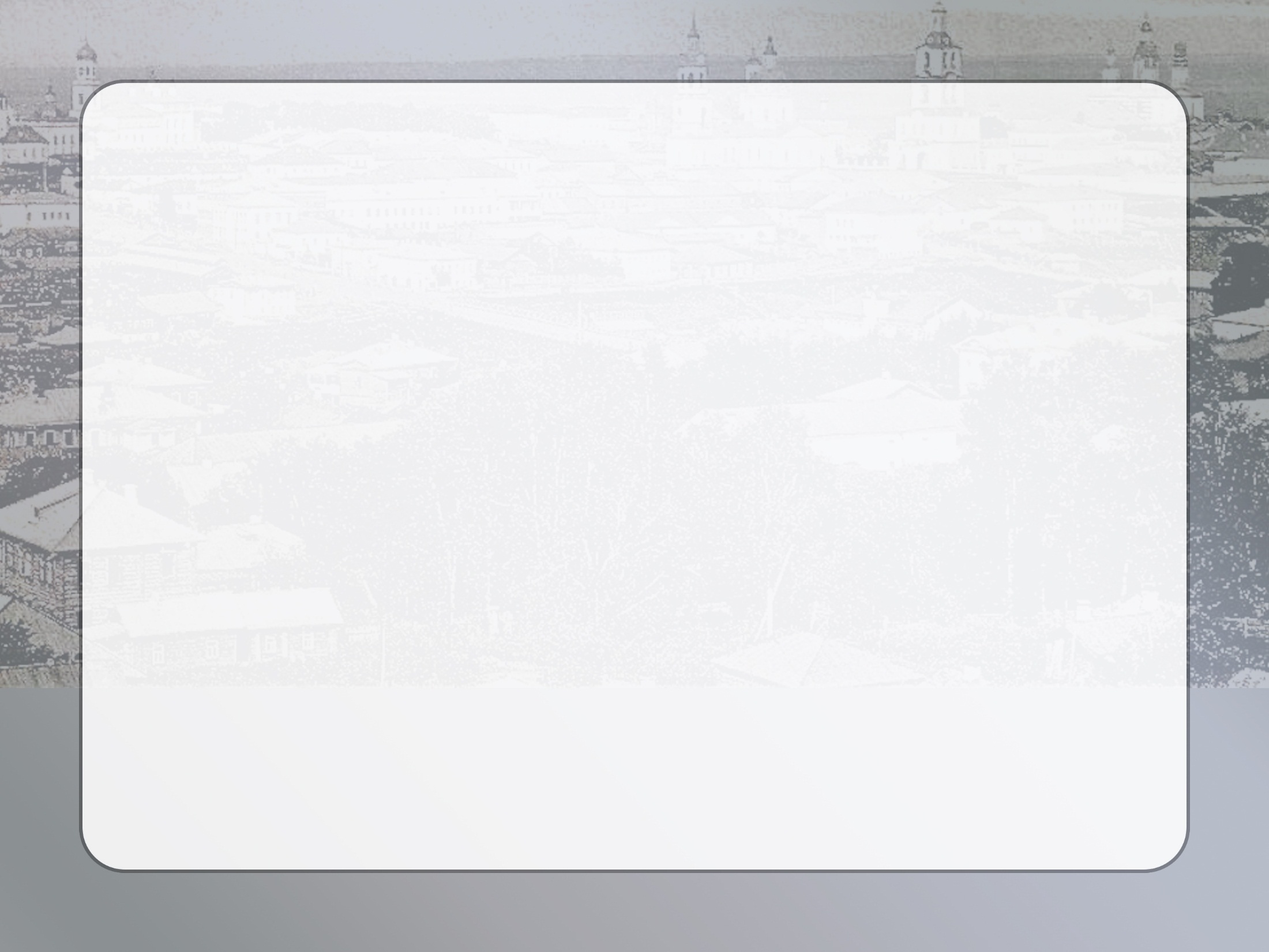 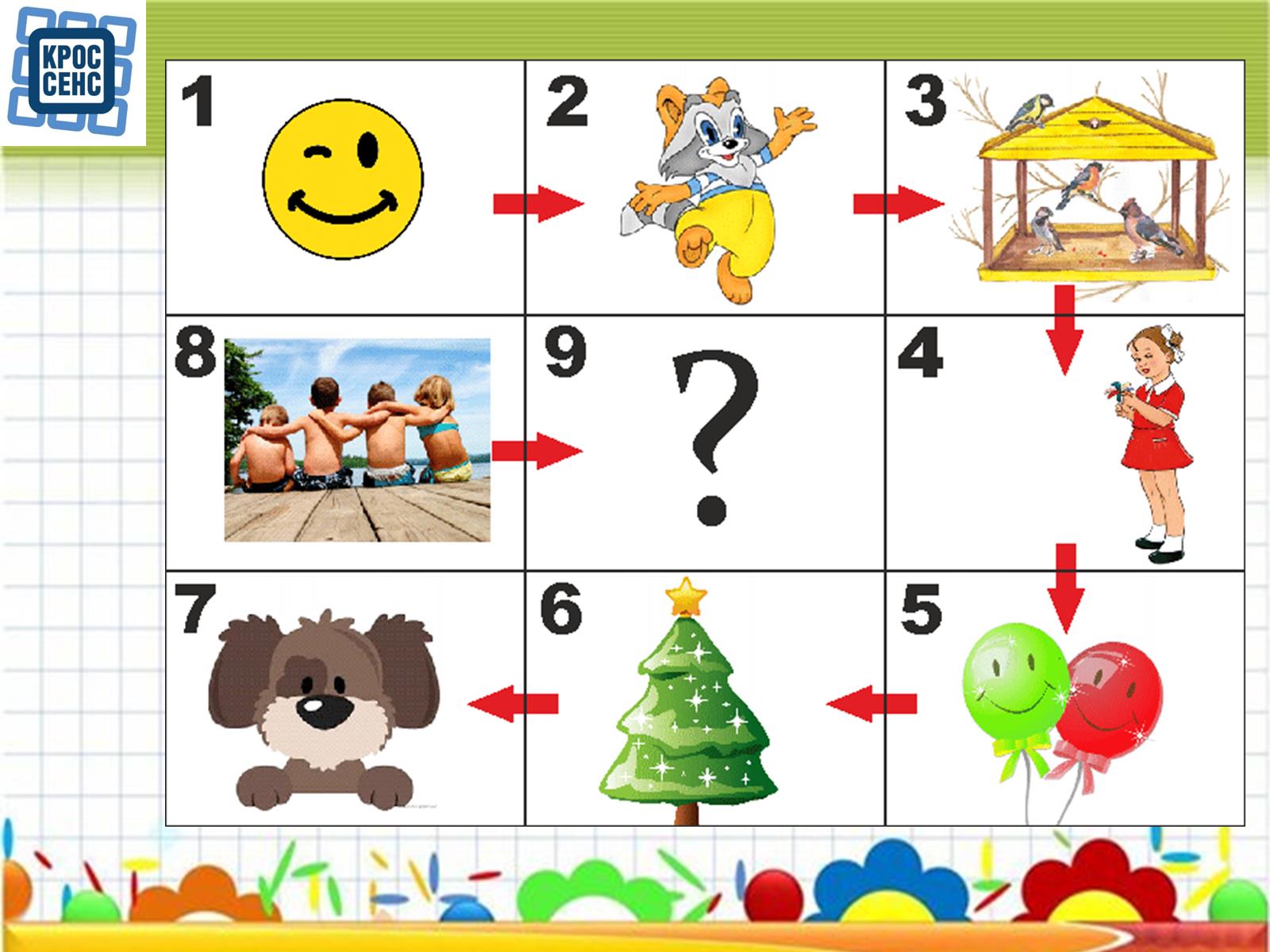 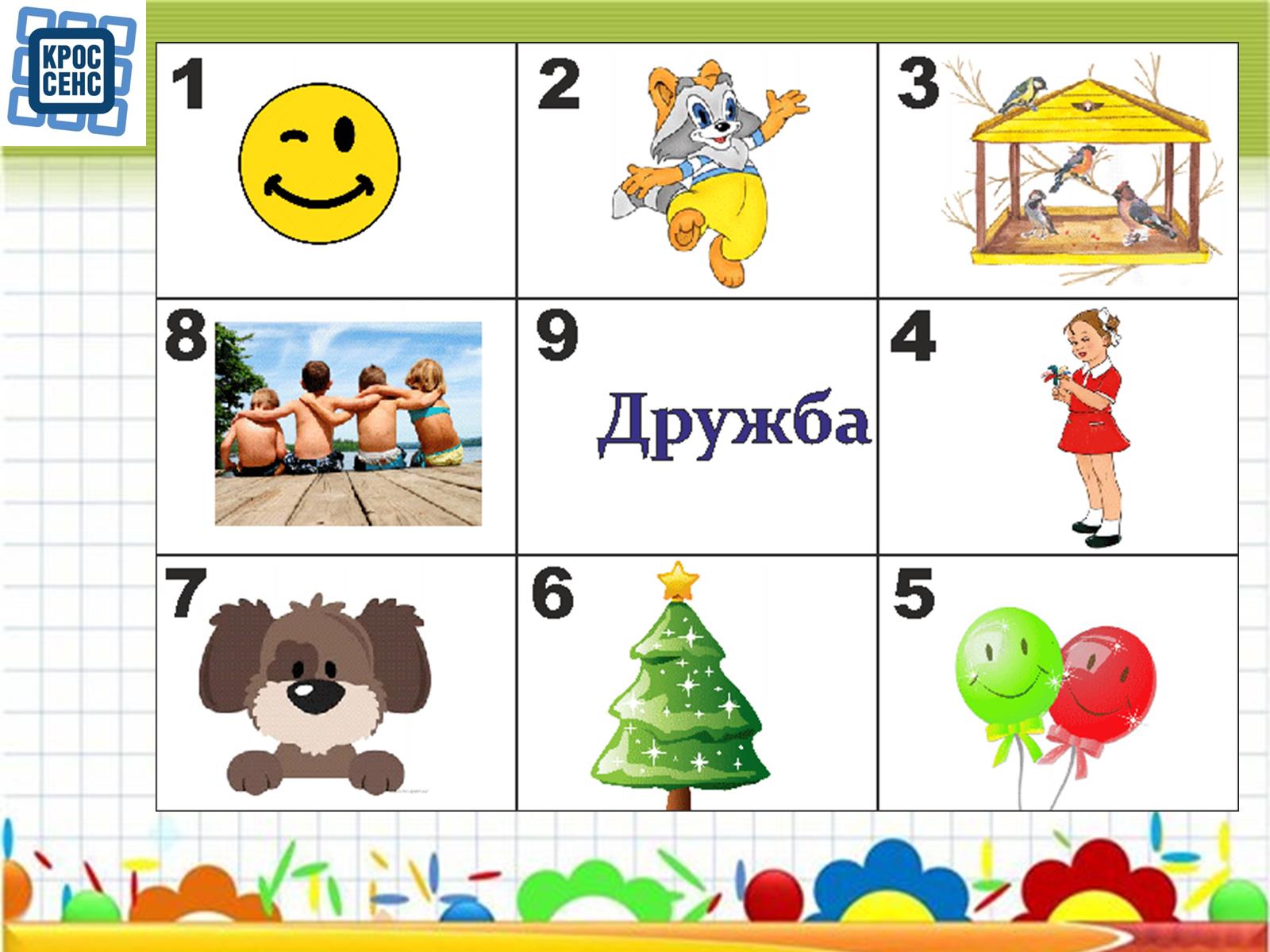 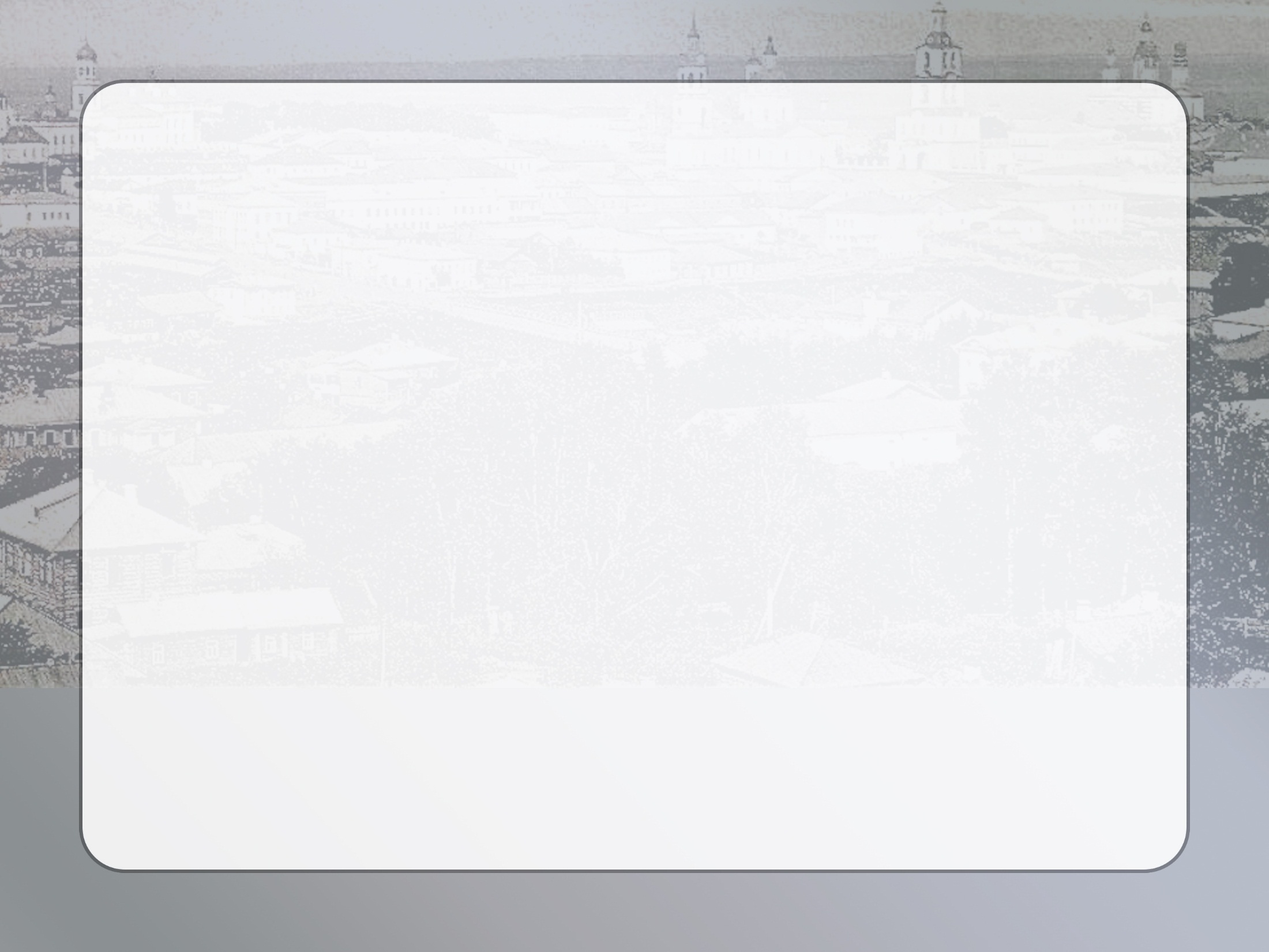 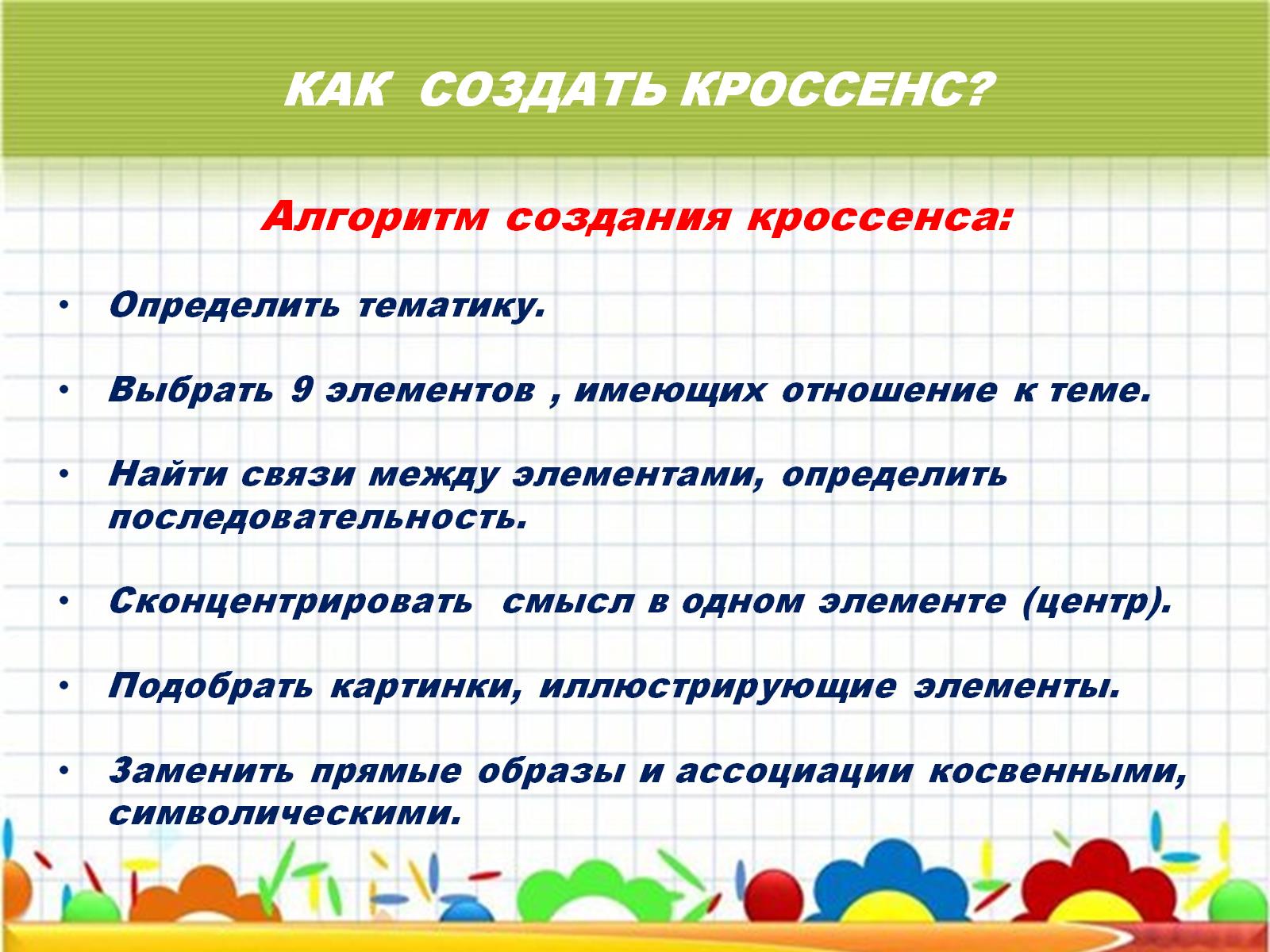 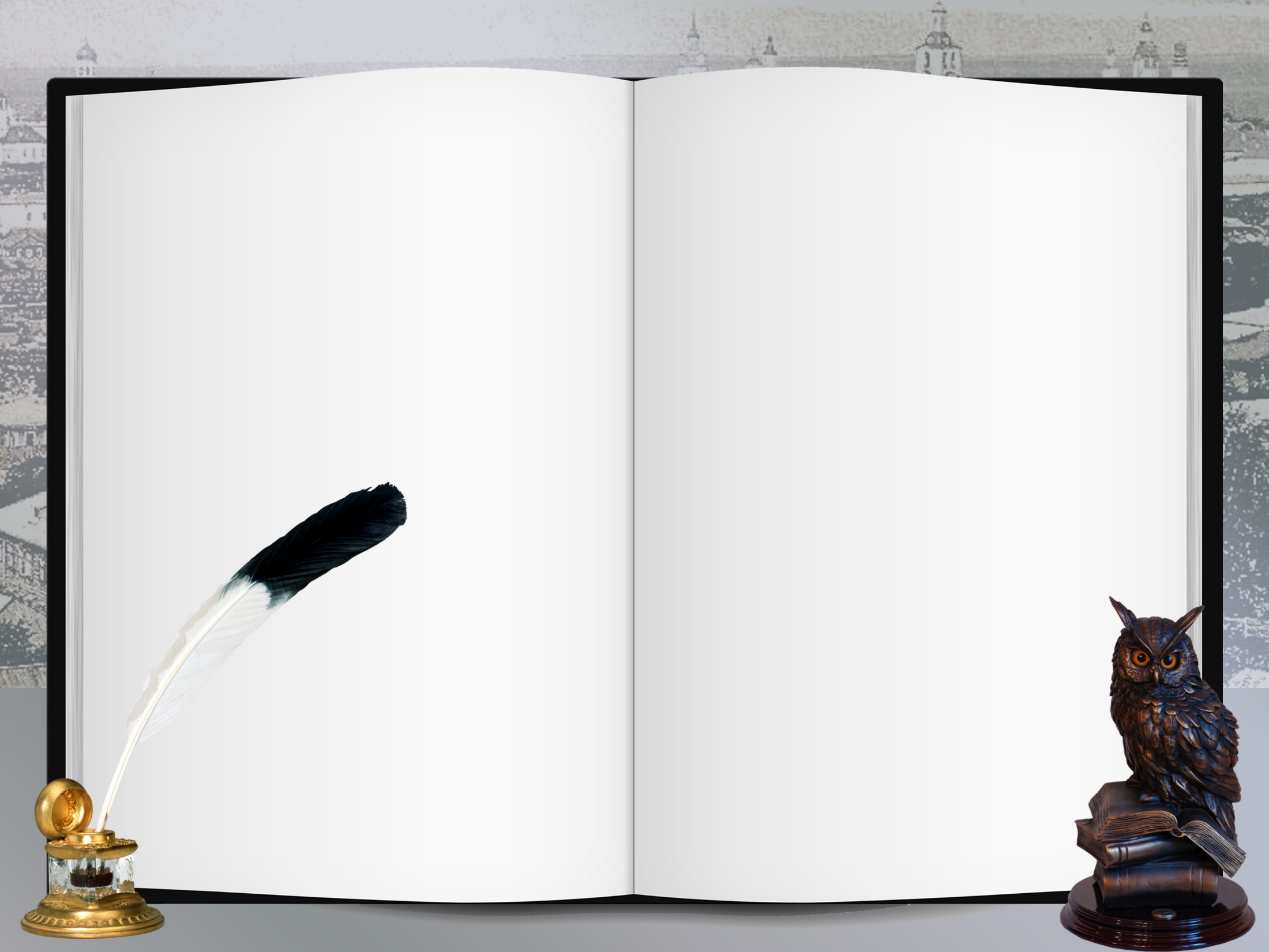 ПРИМЕНЕНИЕ МЕТОДА
- на стадии определения темы занятия,
- для определения и постановки проблемы,
- для закрепления материала,
- как способ организации групповой работы на повторительно-обобщающем уроке,
- как творческое домашнее задание и т. д.
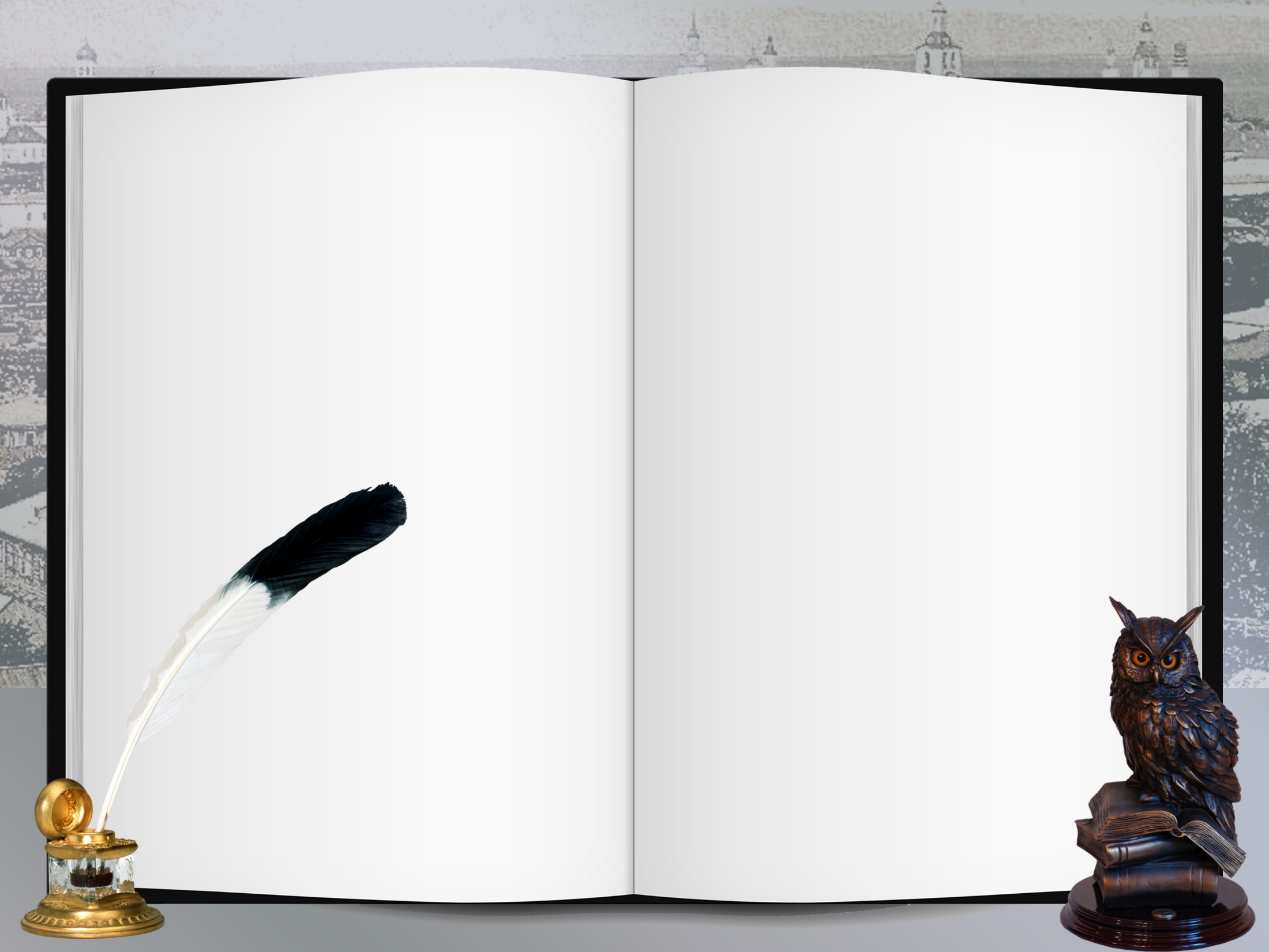 «Если вы входите в класс, от которого трудно добиться слова, начните показывать картинки, и класс заговорит, а главное, заговорит свободно…»
К.Д.Ушинский.
СПАСИБО ЗА ВНИМАНИЕ!